Figure 6.  Reaction time (RT) differences (±SEM) of correct responses (0 < RT < 1.5 s) during acquisition and reversal. ...
Cereb Cortex, Volume 13, Issue 9, September 2003, Pages 968–976, https://doi.org/10.1093/cercor/13.9.968
The content of this slide may be subject to copyright: please see the slide notes for details.
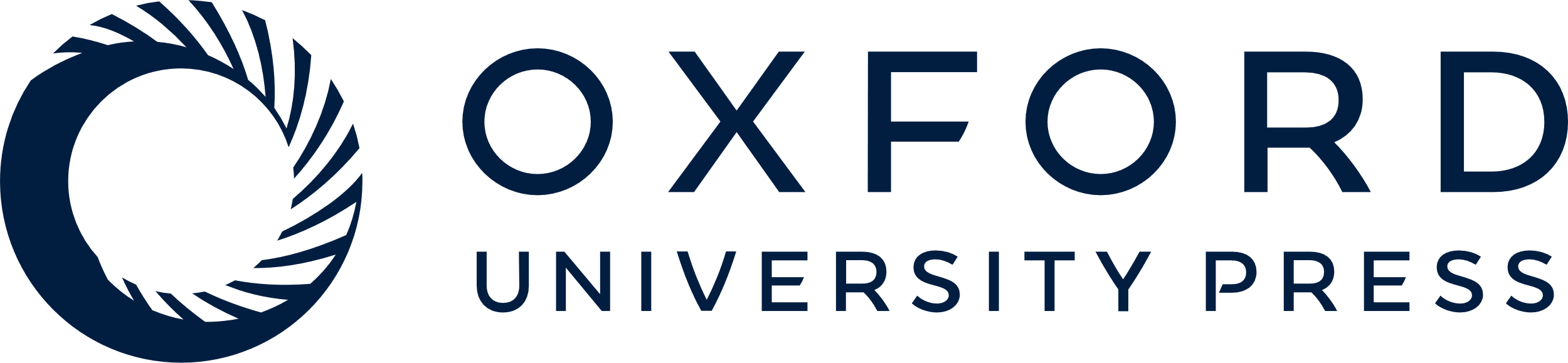 [Speaker Notes: Figure 6.  Reaction time (RT) differences (±SEM) of correct responses (0 < RT < 1.5 s) during acquisition and reversal. After acquisition, RT differences are positive in animals to be treated with saline or AP5, indicating intact stimulus–reward magnitude discrimination. During reversal learning, treatment groups received intra-OPFC microinfusion of saline (0.7 μl per side) or AP5 (7 μg in 0.7 μl saline per side) on days 1, 3 and 5. In vehicle-treated rats (VEH), RT differences were ~0 ms in the first reversal session and positive in the last reversal session. In AP5-treated rats (AP5), RT differences were negative in reversal sessions, indicating that responses were predominantly guided by the prior significance of the reward predicting stimuli. Two-way ANOVAs on RT differences revealed significant differences between treatment groups (P < 0.05). *P < 0.05, planned contrasts between treatment groups on single days. RT (IS 1), RTs of responses with the instructive stimulus predictive of one pellet; RT (IS 5), RTs of responses with the instructive stimulus predictive of five pellets.


Unless provided in the caption above, the following copyright applies to the content of this slide: © Oxford University Press]